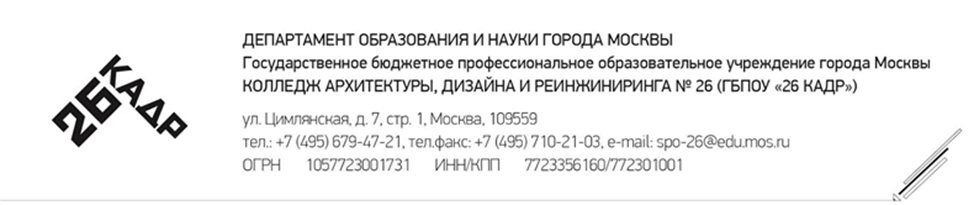 АДАПТИВНАЯ ФИЗИЧЕСКАЯ КУЛЬТУРА КАК СРЕДСТВО РЕАБИЛИТАЦИИ СТУДЕНТОВ С ОГРАНИЧЕННЫМИ ВОЗМОЖНОСТЯМИ ЗДОРОВЬЯ( НА ПРИМЕРЕ ЗАНЯТИЙ ПИЛАТЕСОМ)
Хохолькова Л.Ф, преподаватель высшей категории
Социальная интеграция инвалидов – многогранный процесс изменения сферы сознания больного человека от уныния и пассивности к активности и желанию прикладывать максимальные усилия для восстановления своего здоровья и полноценного общения с окружающим социумом.
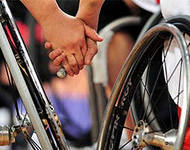 В настоящее время реабилитацию людей с ограниченными возможностями здоровья стали рассматривать как сложную социально-медицинскую проблему, включающую разные аспекты: медицинские, физические, психологические, профессиональные, социально-экономические
Медицинский и физический аспекты реабилитации  предполагают восстановление жизнедеятельности больного человека посредством комплексного использования различных средств, направленных на максимальное восстановление нарушенных физиологических функций организма, а в случае невозможности достижения этого – развитие компенсаторных и заместительных функций.
Физическая реабилитация – составная часть медицинской, социальной и профессиональной реабилитации, система мероприятий по восстановлению или компенсации физических возможностей и интеллектуальных способностей, повышению функционального состояния организма, улучшению физических качеств, эмоциональной устойчивости и адаптационных резервов организма средствами и методами физической культуры, элементов спорта и спортивной подготовки, массажа, физиотерапии и природных факторов.
Физическая культура – это особая область культуры, которая выполняет реабилитационную роль путем развития двигательного аппарата, повышения работоспособности , удовлетворения потребности в общении, восстановлении психологического статуса, самореализации при занятиях спортом.
Адаптивная физическая культура представляет собой новое направление в отечественной системе реабилитации инвалидов.
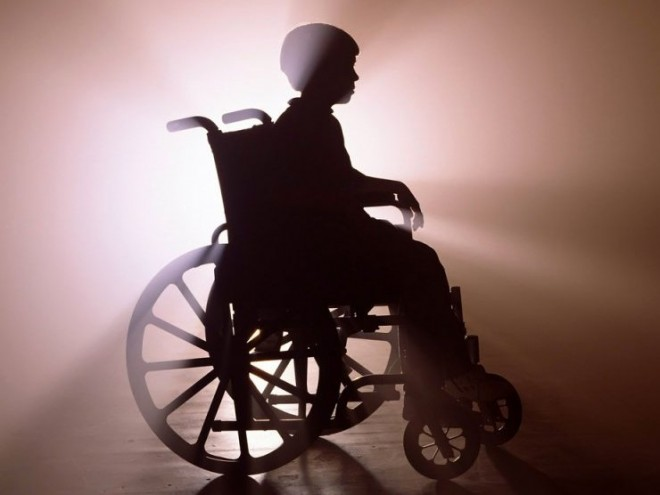 Одним из важных принципов адаптивной физической культуры является коррекционно-развивающая направленность педагогических воздействий. Коррекционно-развивающие задачи направлены на обеспечение полноценного физического развития, повышение двигательной активности, восстановление и совершенствование психофизических способностей, профилактику и предупреждение вторичных отклонение, таких как нарушение познавательной деятельности, эмоционально-волевой сферы и личности.
Адаптивная физическая культура помогает людям с ограниченными возможностями здоровья в решении многих проблем:
-позволяет устранить или ослабить неблагоприятные последствия урбанизации жизни, в частности: нервно-эмоциональные перегрузки, гипокинезию и избыточное нерациональное питание, добиваться повышения трудоспособности населения и снижения уровня «болезней века»;

- обеспечивает достаточную мышечную активность и стимулирует естественный иммунитет -  невосприимчивость организма к болезнетворным воздействиям;
Адаптивная физическая культура помогает людям с ограниченными возможностями здоровья в решении многих проблем:
- обеспечивает при выходе человека из повседневных, однообразных и утомительных условий жизни переключение нервно-эмоциональной сферы на новые объекты внешней среды, отвлечение его от утомляющих и подчас отрицательных воздействий повседневности;

 - воспитывает чувства коллективизма, любознательности, патриотизма, жажды преодоления препятствий и другие ценные морально-волевые качества, играющие решающую роль в  профилактике нервно-психических заболеваний и расстройств;
Адаптивная физическая культура помогает людям с ограниченными возможностями здоровья в решении многих проблем:
- обеспечивает повышение уровня обменных процессов, деятельности эндокринной системы и тканевого иммунитета, содействуют рассасыванию очагов затихающего воспаления, стимулируют регенеративные процессы.
Таким образом, адаптивная физическая культура занимает особое место в системе комплексной реабилитации и социальной интеграции инвалидов и дает им реальный шанс на активное участие в жизни общества.
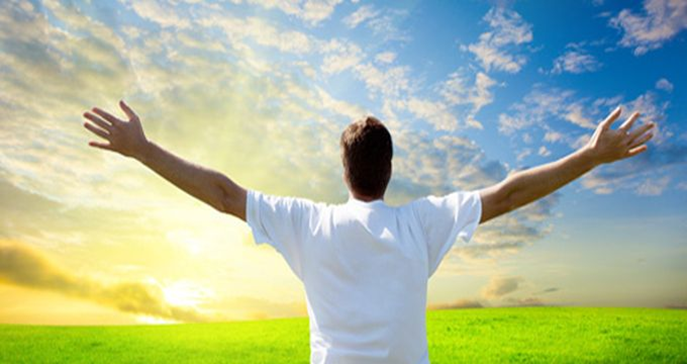 Поэтому подбор физических упражнений, средств и методов обучения, развития и воспитания занимающихся осуществляется с учетом и исходя из специфики  адаптивной физической культуры и той группы людей, у которых имеются различного рода заболевания или инвалидность.
Физическое упражнение – основное средство, важнейшее «орудие» воздействия на человека с отклонениями в состоянии здоровья в любой физкультурно-спортивной технологии.
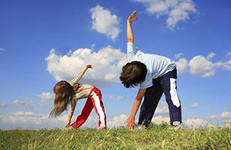 В адаптивной физической культуре под физическими упражнениями следует понимать двигательные действия, с помощью которых педагоги решают коррекционные, компенсаторные, профилактические задачи в процессе  решения образовательных, воспитательных задач и задач физического развития лиц с отклонениями в состоянии здоровья, включая инвалидов.
Всю систему взаимоотношений с занимающимися во время занятий адаптивной физической культурой необходимо выстраивать в соответствии с личностно-ориентированной гуманистической концепцией отношения к людям с ограниченными возможностями здоровья.
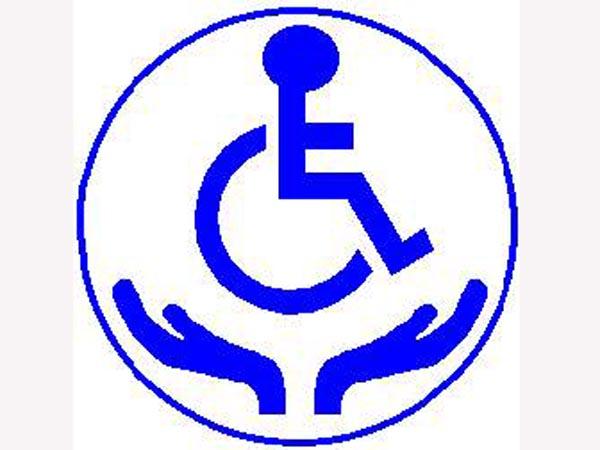 Основные идеи этой концепции – социальная интеграция инвалидов и лиц с отклонениями в состоянии здоровья, соблюдение равных прав и обеспечение равных возможностей в реализации образа жизни, характерного для здоровых людей в данных социально-экономических условиях.
Цель методической разработки – показать роль физической культуры на примере занятий пилатесом, в психической и социальной реабилитации студентов с ограниченными возможностями здоровья.
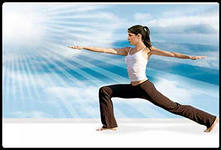 Задачи методической разработки : 
– формирование нового стереотипа здорового образа жизни на уроках физического воспитания 
- формирование оздоровительной двигательной культуры студентов с ОВЗ
- разработка принципов  методики пилатес
-  разработка комплекса упражнений для занятий пилатесом для студентов с ОВЗ
Пилатес сегодня
один из самых популярных видов оздоровительной тренировки.

Первоначально Йозеф Пилатес разрабатывал свой метод тренировки для прикованных к постели больных, работая в английском госпитале во время Первой мировой войны.
Первоначально Йозеф Пилатес разрабатывал свой метод тренировки для прикованных к постели больных, работая в английском госпитале во время Первой мировой войны.
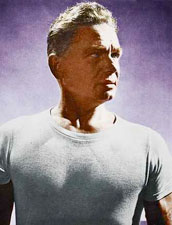 Использование специально подобранных упражнений, их различных исходных положений по новой методике смогло обеспечить эффективное воздействие на мышцы занимающихся без применения дополнительного оборудования – для занятий необходим только коврик (мат).

Самое привлекательное в методике Пилатеса – его простота и доступность для всех.
Занятия пилатесом включают индивидуальный подход к каждому студенту, подбираются схемы упражнений с учетом индивидуальных возрастных особенностей и состояния костно-мышечной системы, способствуют нормализации деятельности отдельных органов и функциональных систем, а также выполняющих коррекцию врожденных или приобретенных дефектов физического развития.
Восстановление и укрепление телесного здоровья формируют оптимистическое отношение к жизни, себе и окружающим, воспитывает упорство, трудолюбие, самодисциплину и другие важные качества и черты характера.